МДОБУ Детский сад № 21 «Светлячок»
Великий русский 
поэт А.С.Пушкин
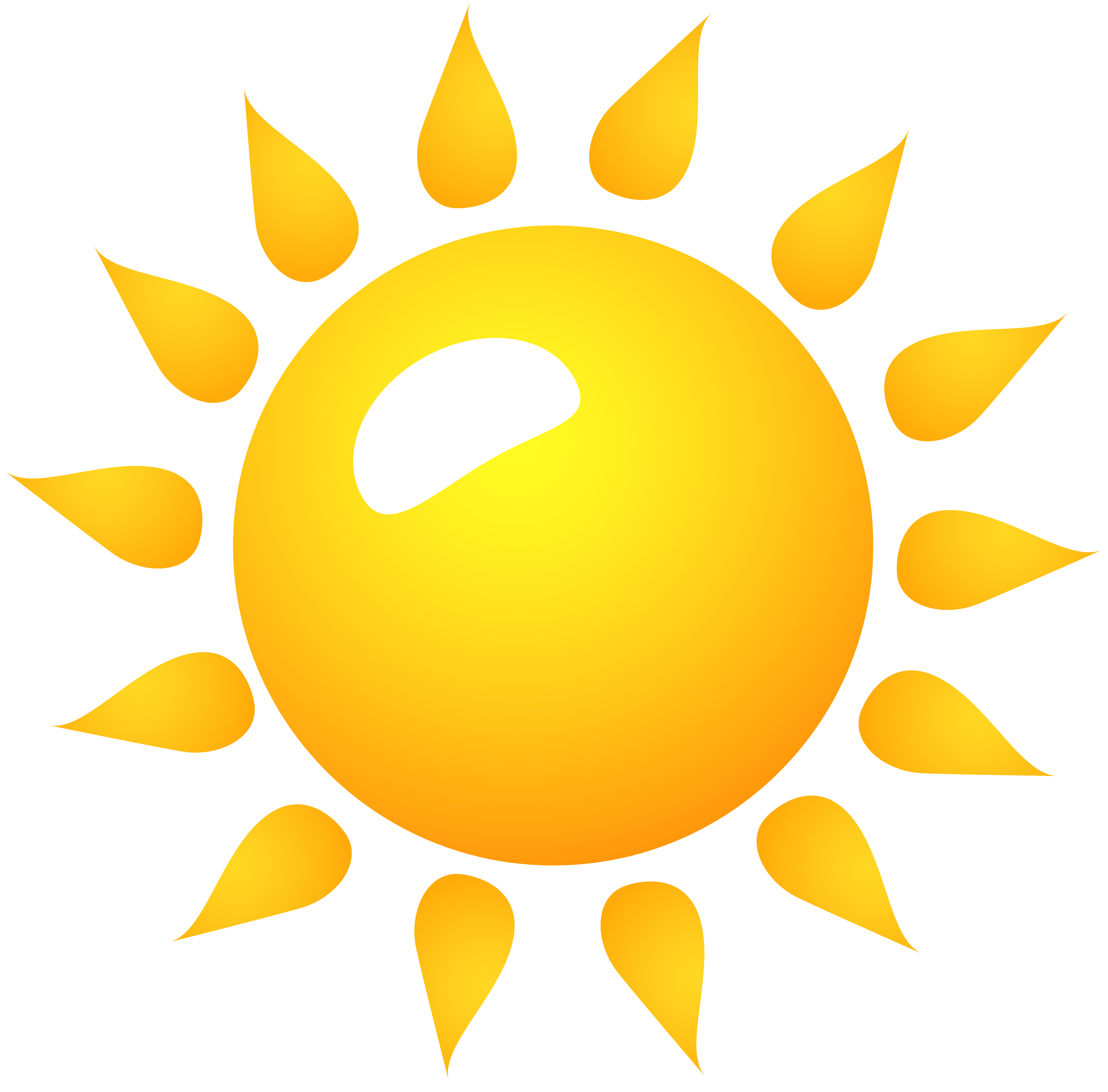 Неделя сказок
Неделя народного творчества
Спортивная неделя
Неделя творческих мастерских
«Яркие лучики лета»
Неделя путешествий
Неделя безопасности
Неделя насекомых
Неделя семьи
Неделя безопасности
Морская неделя
Неделя природы
г.Арсеньев 2016г
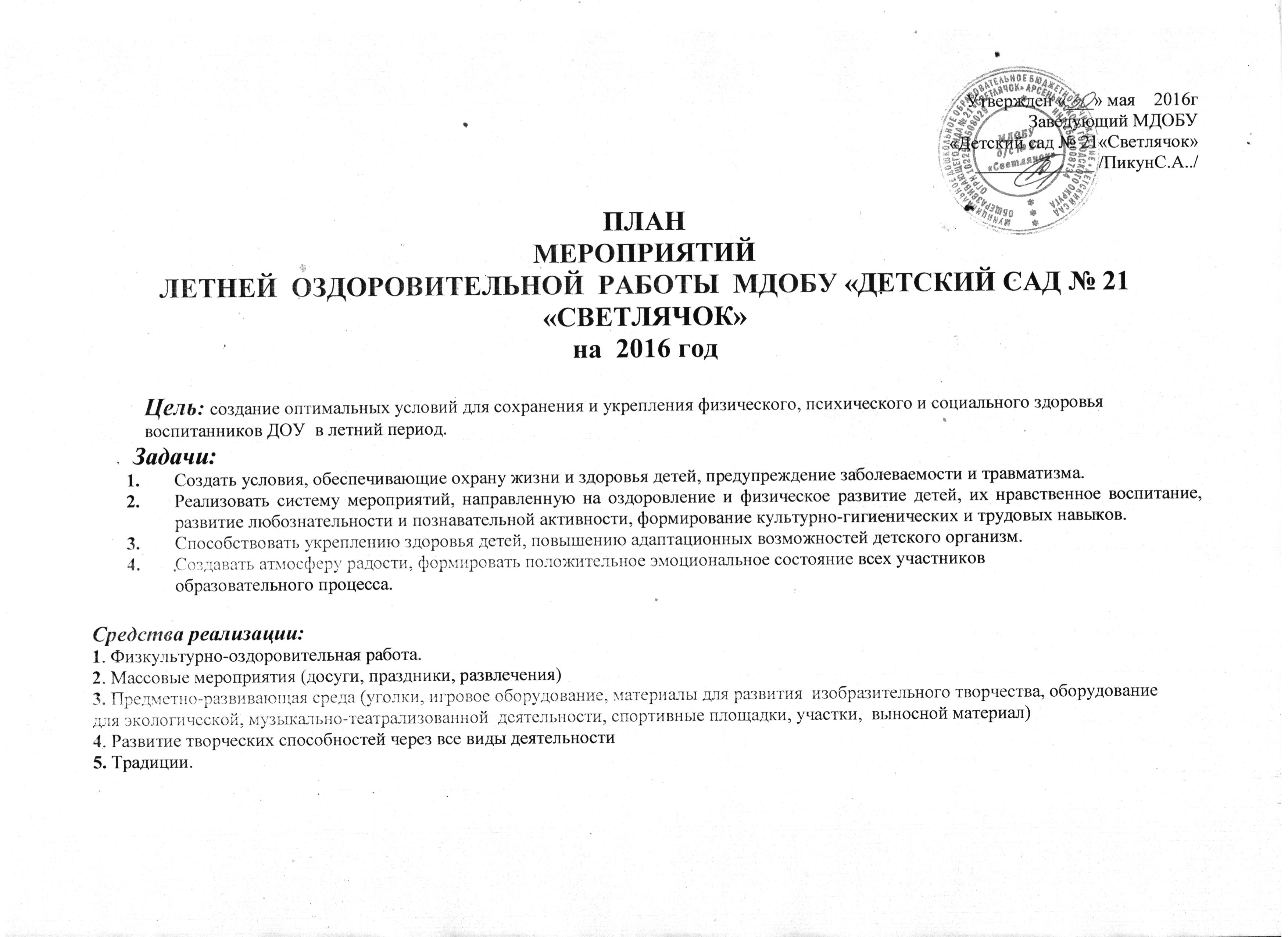 Цель: создание оптимальных условий для сохранения и укрепления физического, психического и социального здоровья                     воспитанников ДОУ  в летний период.
Задачи:1.	Создать условия, обеспечивающие охрану жизни и здоровья детей, предупреждение заболеваемости и травматизма.
2.	Реализовать систему мероприятий, направленную на оздоровление и физическое развитие детей, их нравственное воспитание, развитие любознательности и познавательной активности, формирование культурно-гигиенических и трудовых навыков.
3.	Способствовать укреплению здоровья детей, повышению адаптационных возможностей детского организм.

4.	Создавать атмосферу радости, формировать положительное эмоциональное состояние всех участников    образовательного процесса.
ИЮНЬ
ИЮЛЬ
АВГУСТ
РАБОТА С ПЕДАГОГАМИ
ИЮНЬ
ИЮЛЬ
АВГУСТ
РАБОТА С РОДИТЕЛЯМИ
ИЮНЬ
ИЮЛЬ
АВГУСТ